Slough Demographics – Equality GroupsCensus 2021
Protected Characteristics under Equality Act 2010
Age
Sex 
Gender Reassignment
Ethnicity
Religion or Belief
Disability
Sexual Orientation
Marriage and Civil Partnership
Pregnancy/Maternity – No data from the 2021 Census
General Population Statistics
Age
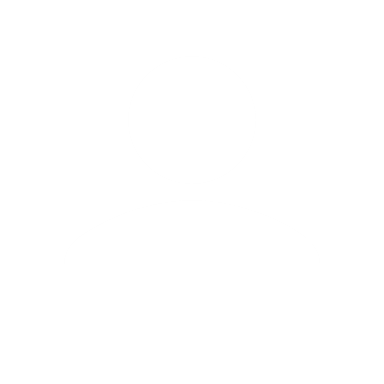 Age
[Speaker Notes: Source: 2021 Census. 
Age by single year data can be downloaded from here: https://www.ons.gov.uk/peoplepopulationandcommunity/populationandmigration/populationestimates/bulletins/populationandhouseholdestimatesenglandandwales/census2021unroundeddata]
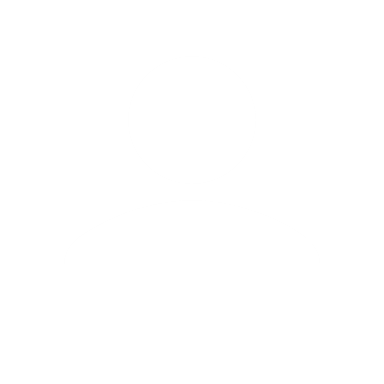 Age
Slough’s average age is 34, compared to 41 for the South East and 40 for England.

Slough has the second highest proportion of children aged 15 or under in England and Wales, behind only Barking and Dagenham.
[Speaker Notes: Source: 2021 Census.]
Sex & Gender Reassignment
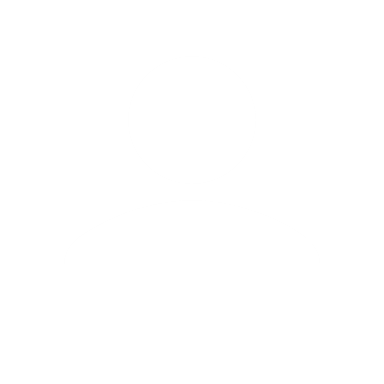 Sex & Gender Reassignment
Slough population: 158,500
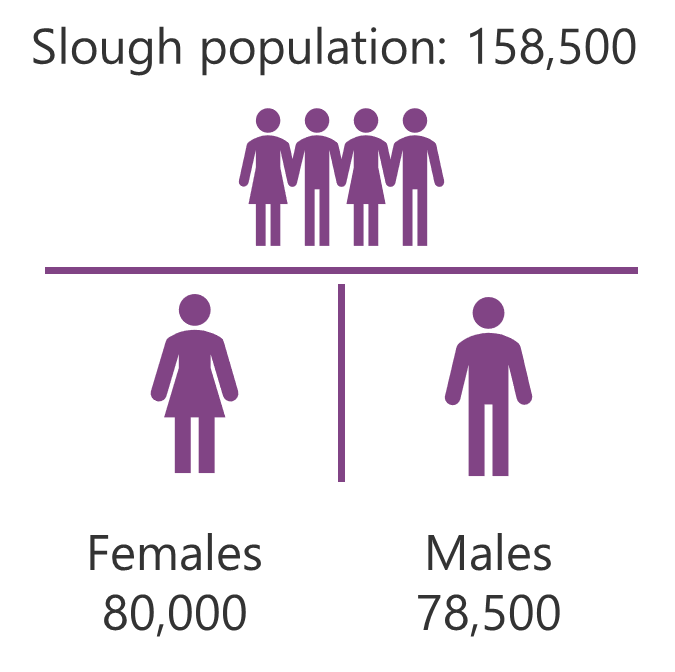 Females
80,005
(50.5%)
Males
78,495
(49.5%)
[Speaker Notes: Source: 2021 Census.
Gender identity data can be downloaded from here: https://www.ons.gov.uk/peoplepopulationandcommunity/culturalidentity/genderidentity/bulletins/genderidentityenglandandwales/census2021

The gender identity questions were voluntary and were only asked of people aged 16 years and over. 

1Many people who selected that their gender identity is different from their sex registered at birth did not write in a specific identity. This was the same nationally, not just in Slough.

People were asked “Is the gender you identify with the same as your sex registered at birth?”, and had the option of selecting either “Yes” or “No”. If they selected “No”, they had the option to write in their specific gender identity.

ONS Glossary
Gender identity: Gender identity refers to a person’s sense of their own gender, whether male, female or another category such as non-binary. This may or may not be the same as their sex registered at birth.
Gender identity different from sex registered at birth but no specific identity given: These are people who answered “No” to the question “Is the gender you identify with the same as your sex registered at birth?” but did not write in a gender identity.
Non-binary: Someone who is non-binary does not identify with the binary categories of man and woman. In these results the category includes people who identified with the specific term “non-binary” or variants thereon. However, those who used other terms to describe an identity which was neither specifically man nor woman have been classed in “All other gender identities”.
Trans man: A trans man is someone who was registered female at birth, but now identifies as a man.
Trans woman: A trans woman is someone who was registered male at birth, but now identifies as a woman.]
Ethnicity
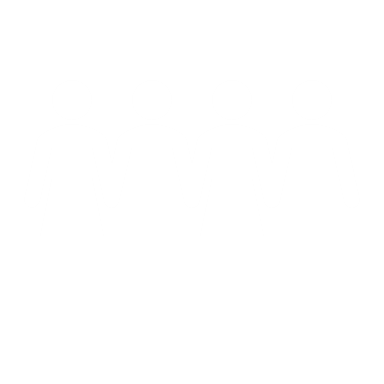 Broad Ethnic Groups
[Speaker Notes: Source: Census 2021. 
Ethnicity data can be downloaded from here: https://www.ons.gov.uk/peoplepopulationandcommunity/culturalidentity/ethnicity/bulletins/ethnicgroupenglandandwales/census2021]
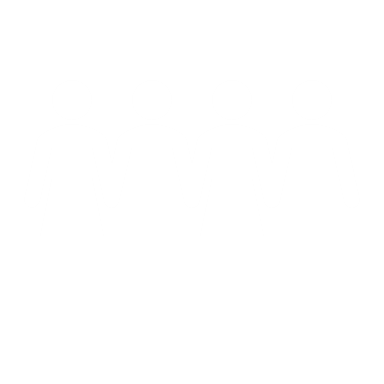 Detailed Ethnic Groups
[Speaker Notes: Source: Census 2021. 
Ethnicity data can be downloaded from here: https://www.ons.gov.uk/peoplepopulationandcommunity/culturalidentity/ethnicity/bulletins/ethnicgroupenglandandwales/census2021]
Religion or Belief
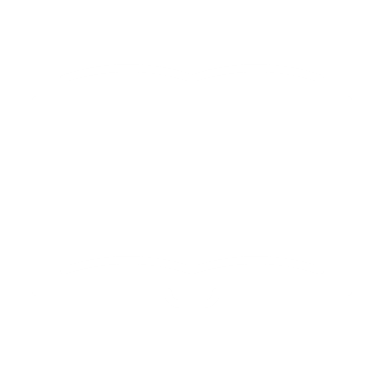 Religion
[Speaker Notes: Source: 2021 Census. 
Religion data can be downloaded from here: https://www.ons.gov.uk/peoplepopulationandcommunity/culturalidentity/religion/bulletins/religionenglandandwales/census2021]
Disability
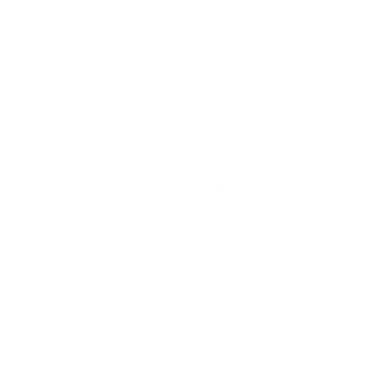 Disability
[Speaker Notes: Source: 2021 Census. 
Disability data can be downloaded from here: https://www.ons.gov.uk/peoplepopulationandcommunity/healthandsocialcare/healthandwellbeing/bulletins/disabilityenglandandwales/census2021

1Age Standardisation
Disability is closely related to the age of a population. For example, in a more elderly population, you would expect more disability. Slough has a younger population than the England average. Therefore, it would be expected that Slough would have less disability than areas with an older population. 
Differences in populations’ age structures can make it difficult to compare between time periods and geographic areas (e.g., is there a genuine difference in health or is the difference due to a higher number of young people in one group?). To overcome this, the ONS has age-standardised 2021 disability data. Age-standardisation mathematically adjusts the data to have the same age structure as a “standard population”. This gives the two groups the same age distribution structure to allow for comparisons between the groups, represented as a percentage. This will allow for comparisons between the 2021 and 2011 census and between Slough and the England average. To find out more, please read https://blog.ons.gov.uk/2023/01/19/age-standardising-data-what-does-this-mean-and-why-does-it-matter/
This slide uses standardised proportions for the graph and non-standardised data for the table. When comparing between geographical areas (e.g., Slough and England) or time periods (i.e., 2011 and 2021), the ONS recommends using the age-standardised proportions from the graph. The age-standardised data accounts for differences in the age structure of a population, allowing for better comparison of how a specific variable (e.g., health) is different.]
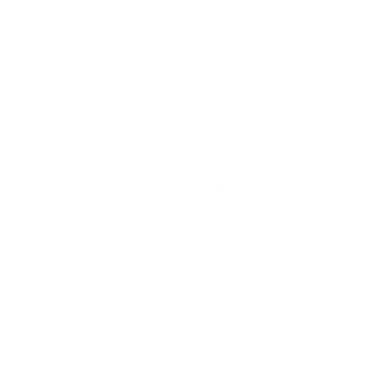 Number of Disabled People in Household
[Speaker Notes: Source: 2021 Census. 
Disability data can be downloaded from here: https://www.ons.gov.uk/peoplepopulationandcommunity/healthandsocialcare/healthandwellbeing/bulletins/disabilityenglandandwales/census2021

This slide uses non-standardised data for both the graph and table. This data does not need to be age-standardised as it uses the number of households, not residents, and therefore is not affected by differences in the age structure of populations.]
Sexual Orientation
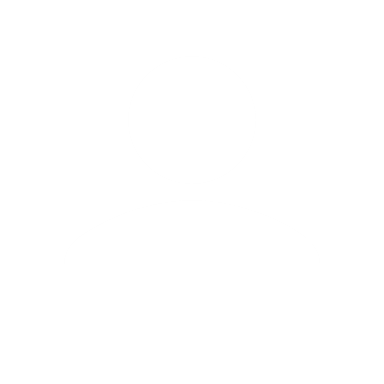 Sexual Orientation
[Speaker Notes: Source: 2021 Census. 
Sexual orientation data can be downloaded from here: https://www.ons.gov.uk/peoplepopulationandcommunity/culturalidentity/sexuality/bulletins/sexualorientationenglandandwales/census2021

These questions were voluntary and were only asked of people aged 16 years and over. 

People were asked “Which of the following best describes your sexual orientation?”. The different sexual orientations that people could choose from included:
straight or heterosexual
gay or lesbian
bisexual
other sexual orientation
If they selected “Other sexual orientation”, they were asked to write in the sexual orientation with which they identified. 

ONS Glossary
Sexual orientation: Sexual orientation is an umbrella term covering sexual identity, attraction, and behaviour. For an individual respondent, these may not be the same. For example, someone in an opposite-sex relationship may also experience same-sex attraction, and vice versa. This means the statistics should be interpreted purely as showing how people responded to the question, rather than being about whom they are attracted to or their actual relationships. 
The ONS did not provide glossary entries for individual sexual orientation categories because individual respondents may have differing perspectives on the exact meaning.]
Marriage and Civil Partnership
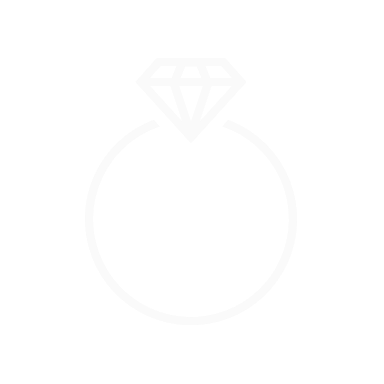 Marital and Civil Partnership Status
[Speaker Notes: Source: 2021 Census. 
Marital and civil partnership status data can be downloaded from here: https://www.ons.gov.uk/peoplepopulationandcommunity/householdcharacteristics/homeinternetandsocialmediausage/bulletins/householdandresidentcharacteristicsenglandandwales/census2021

This data only applies to residents aged 16 or over.

Data Quality Info: The ONS has noted that the census response data contained “implausibly” high numbers of people reporting to be in opposite-sex civil partnerships and same-sex marriages. They have corrected most of these apparent errors by using information from the relationship matrix question on the census questionnaire. However, this correction is not possible where people do not live with their current or ex-partner. This means the ONS considers estimates for the legal partnership status “Separated”, “Divorced/dissolved”, and “Widowed/surviving partners” to be reliable. However, the disaggregation of those groups by opposite- and same-sex partnerships is not. Therefore, these groups are not separated into opposite- and same-sex partnerships in the published data.]